Universidad Alfonso X el Sabio


Despliegue Red WIFI  en 
Campus Villanueva de la Cañada.
1
[Speaker Notes: Buenos días, muchas gracias por su atención.
Deseo exponer ante Ustedes un ejemplo de aplicación de Tecnologías de la Información y de las Comunicaciones en la Universidad; un ejemplo que ilustra el concepto de Sociedad del Conocimiento y el esfuerzo multidisciplinar que conlleva obtener resultados dignos de una designación tan altisonante.(22”)

Intro
Buenos días, muchas gracias por su atención.
Deseo exponer ante Ustedes un ejemplo de aplicación de Tecnologías de la Información y las Comunicaciones en la Universidad; un ejemplo que ilustra el concepto de Sociedad del Conocimiento y el esfuerzo multidisciplinar que conlleva 

Fracaso
Tutor, email, multitud
Aplicaciones, diagrama final
Resistencia, gestión del cambio, usabilidad, filtros complejidad
Legislación, realimentacion, flujos de informacion
Empresa, riesgo, disponibilidad, calidad]
Campus Universidad Alfonso X el Sabio
Villanueva de la Cañada
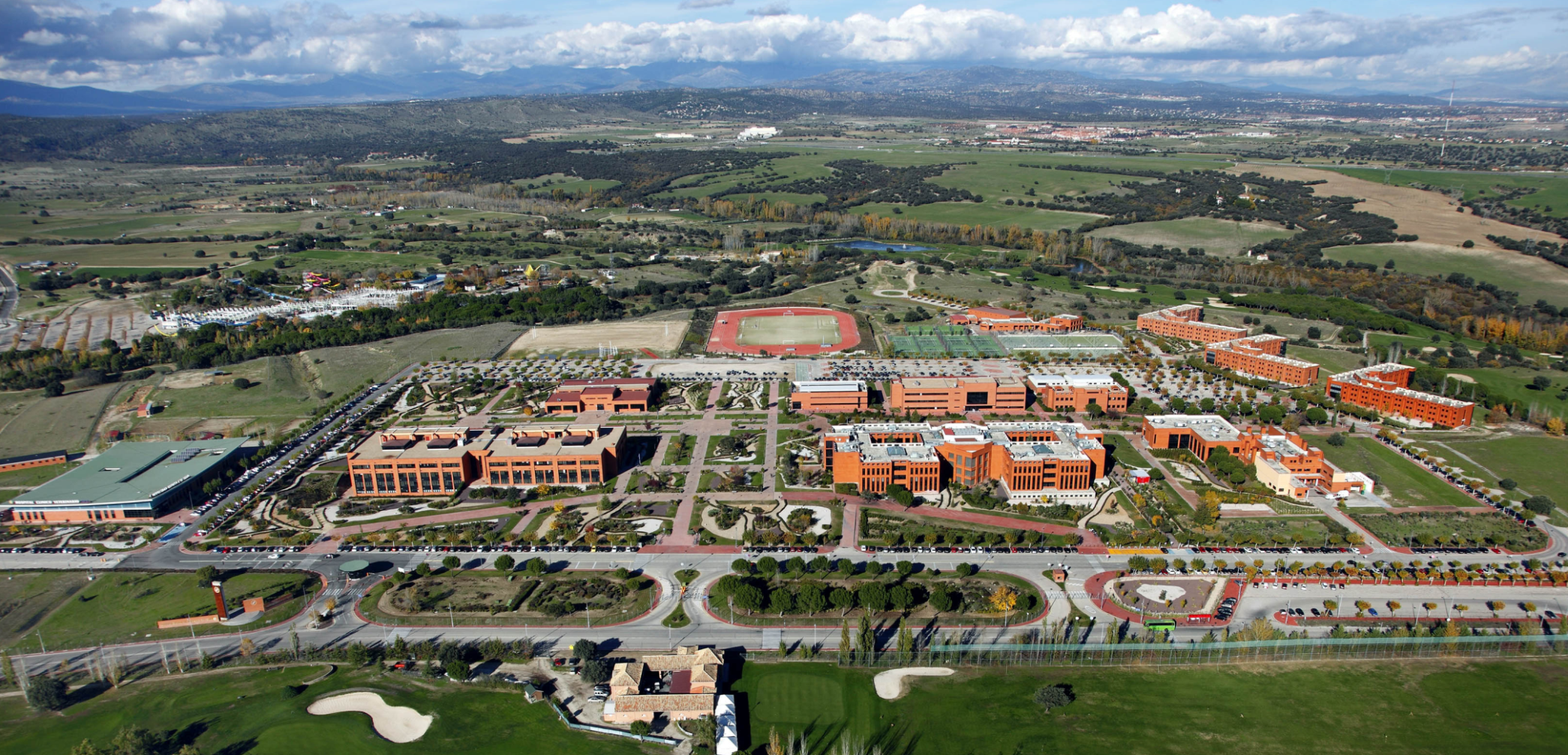 gg
Universidad fundada en 1994
12.000 estudiantes
40% de alumnos extranjeros
Ciencias de la salud, Ingeniería, Ciencias sociales
2
[Speaker Notes: Buenos días, muchas gracias por su atención.
Deseo exponer ante Ustedes un ejemplo de aplicación de Tecnologías de la Información y de las Comunicaciones en la Universidad; un ejemplo que ilustra el concepto de Sociedad del Conocimiento y el esfuerzo multidisciplinar que conlleva obtener resultados dignos de una designación tan altisonante.(22”)

Intro
Buenos días, muchas gracias por su atención.
Deseo exponer ante Ustedes un ejemplo de aplicación de Tecnologías de la Información y las Comunicaciones en la Universidad; un ejemplo que ilustra el concepto de Sociedad del Conocimiento y el esfuerzo multidisciplinar que conlleva 

Fracaso
Tutor, email, multitud
Aplicaciones, diagrama final
Resistencia, gestión del cambio, usabilidad, filtros complejidad
Legislación, realimentacion, flujos de informacion
Empresa, riesgo, disponibilidad, calidad]
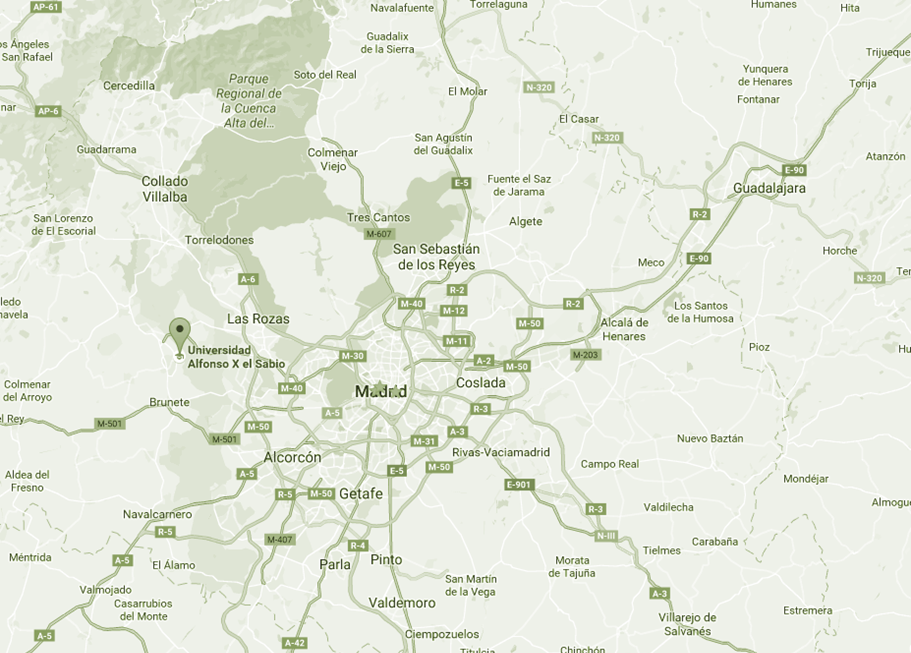 UAX Centros
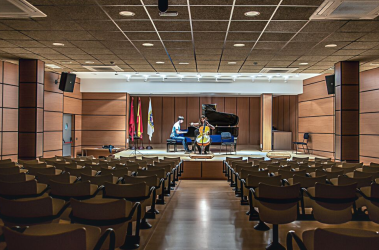 Facultad de Música
Instituto Postgrados
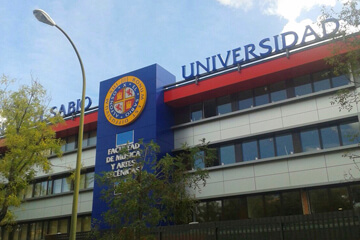 Campus Principal
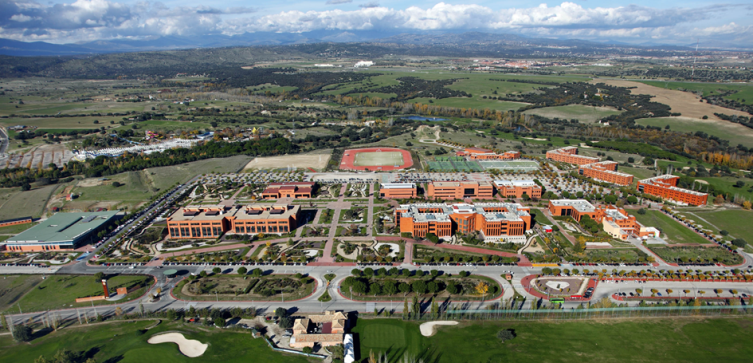 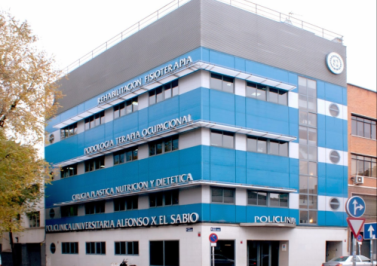 Policlínica
Clínica Dental General
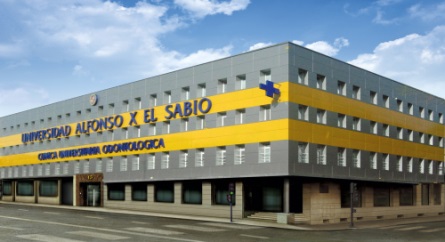 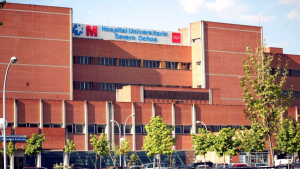 Aularios Hospital Severo Ochoa
Aularios Hospital Cruz Roja
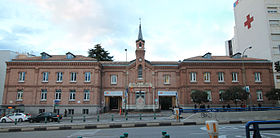 C. dental especialidades
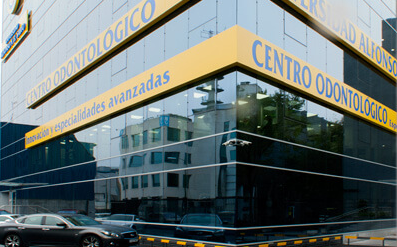 gg
3
[Speaker Notes: Buenos días, muchas gracias por su atención.
Deseo exponer ante Ustedes un ejemplo de aplicación de Tecnologías de la Información y de las Comunicaciones en la Universidad; un ejemplo que ilustra el concepto de Sociedad del Conocimiento y el esfuerzo multidisciplinar que conlleva obtener resultados dignos de una designación tan altisonante.(22”)

Intro
Buenos días, muchas gracias por su atención.
Deseo exponer ante Ustedes un ejemplo de aplicación de Tecnologías de la Información y las Comunicaciones en la Universidad; un ejemplo que ilustra el concepto de Sociedad del Conocimiento y el esfuerzo multidisciplinar que conlleva 

Fracaso
Tutor, email, multitud
Aplicaciones, diagrama final
Resistencia, gestión del cambio, usabilidad, filtros complejidad
Legislación, realimentacion, flujos de informacion
Empresa, riesgo, disponibilidad, calidad]
Aulas
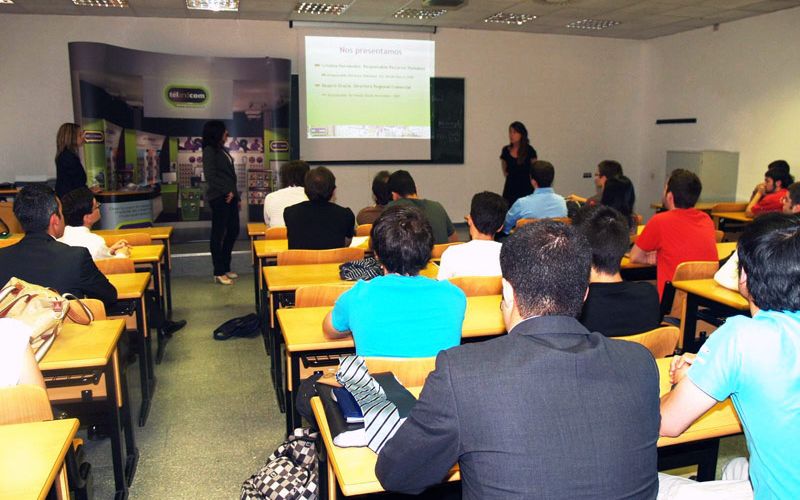 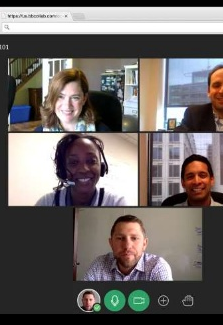 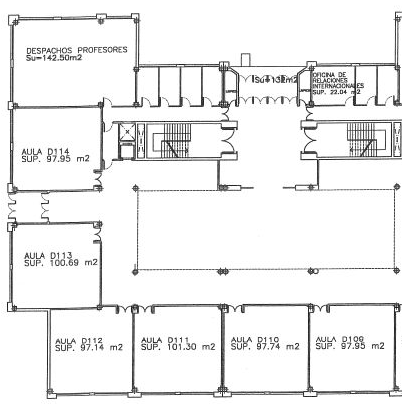 200 Aulas de 5 a 60 alumnos/aula
Videoconferencia
eLearning LMS
Complejo espacio RF
4
[Speaker Notes: Buenos días, muchas gracias por su atención.
Deseo exponer ante Ustedes un ejemplo de aplicación de Tecnologías de la Información y de las Comunicaciones en la Universidad; un ejemplo que ilustra el concepto de Sociedad del Conocimiento y el esfuerzo multidisciplinar que conlleva obtener resultados dignos de una designación tan altisonante.(22”)

Intro
Buenos días, muchas gracias por su atención.
Deseo exponer ante Ustedes un ejemplo de aplicación de Tecnologías de la Información y las Comunicaciones en la Universidad; un ejemplo que ilustra el concepto de Sociedad del Conocimiento y el esfuerzo multidisciplinar que conlleva 

Fracaso
Tutor, email, multitud
Aplicaciones, diagrama final
Resistencia, gestión del cambio, usabilidad, filtros complejidad
Legislación, realimentacion, flujos de informacion
Empresa, riesgo, disponibilidad, calidad]
Biblioteca
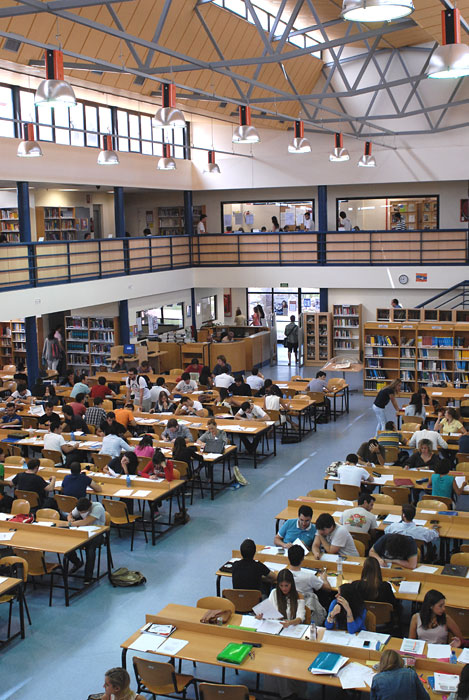 Hasta 400 usuarios concurrentes.
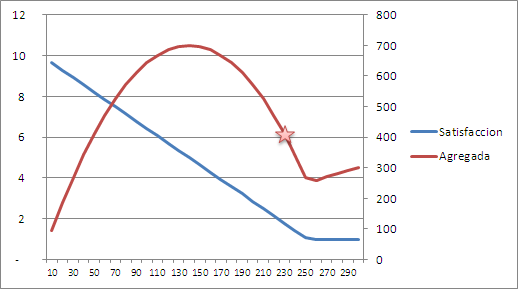 Acces strategy           Band steering              QoS
5
[Speaker Notes: Buenos días, muchas gracias por su atención.
Deseo exponer ante Ustedes un ejemplo de aplicación de Tecnologías de la Información y de las Comunicaciones en la Universidad; un ejemplo que ilustra el concepto de Sociedad del Conocimiento y el esfuerzo multidisciplinar que conlleva obtener resultados dignos de una designación tan altisonante.(22”)

Intro
Buenos días, muchas gracias por su atención.
Deseo exponer ante Ustedes un ejemplo de aplicación de Tecnologías de la Información y las Comunicaciones en la Universidad; un ejemplo que ilustra el concepto de Sociedad del Conocimiento y el esfuerzo multidisciplinar que conlleva 

Fracaso
Tutor, email, multitud
Aplicaciones, diagrama final
Resistencia, gestión del cambio, usabilidad, filtros complejidad
Legislación, realimentacion, flujos de informacion
Empresa, riesgo, disponibilidad, calidad]
Restaurante - Cafetería
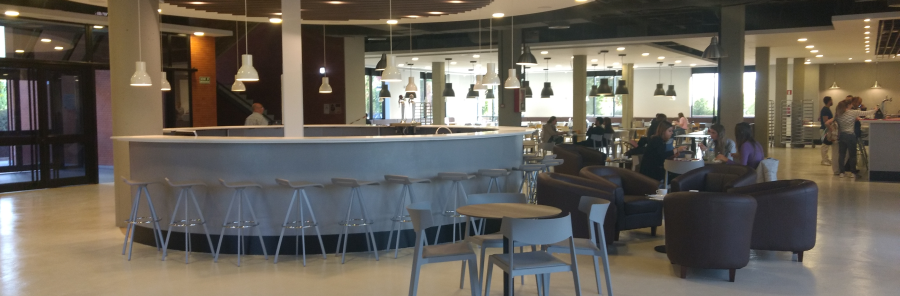 Hasta 3000 visitas al día
Trabajos en grupo
Visitantes - hotspots
Área de riesgo adecuada para el uso de WIPS
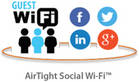 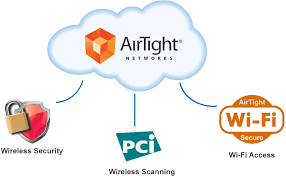 6
[Speaker Notes: Buenos días, muchas gracias por su atención.
Deseo exponer ante Ustedes un ejemplo de aplicación de Tecnologías de la Información y de las Comunicaciones en la Universidad; un ejemplo que ilustra el concepto de Sociedad del Conocimiento y el esfuerzo multidisciplinar que conlleva obtener resultados dignos de una designación tan altisonante.(22”)

Intro
Buenos días, muchas gracias por su atención.
Deseo exponer ante Ustedes un ejemplo de aplicación de Tecnologías de la Información y las Comunicaciones en la Universidad; un ejemplo que ilustra el concepto de Sociedad del Conocimiento y el esfuerzo multidisciplinar que conlleva 

Fracaso
Tutor, email, multitud
Aplicaciones, diagrama final
Resistencia, gestión del cambio, usabilidad, filtros complejidad
Legislación, realimentacion, flujos de informacion
Empresa, riesgo, disponibilidad, calidad]
Espacios abiertos
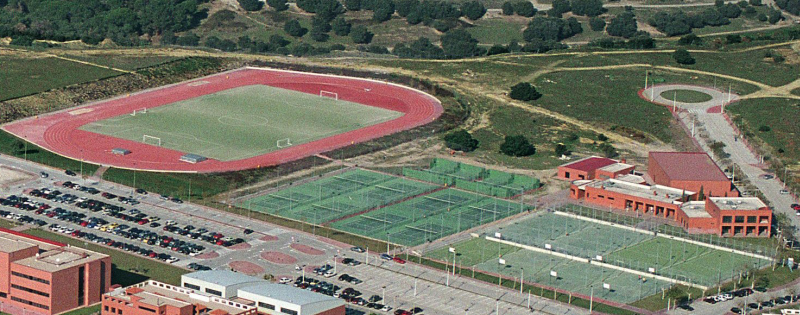 Conexión en itinerancia.

Grandes superficies que cubrir
7
[Speaker Notes: Buenos días, muchas gracias por su atención.
Deseo exponer ante Ustedes un ejemplo de aplicación de Tecnologías de la Información y de las Comunicaciones en la Universidad; un ejemplo que ilustra el concepto de Sociedad del Conocimiento y el esfuerzo multidisciplinar que conlleva obtener resultados dignos de una designación tan altisonante.(22”)

Intro
Buenos días, muchas gracias por su atención.
Deseo exponer ante Ustedes un ejemplo de aplicación de Tecnologías de la Información y las Comunicaciones en la Universidad; un ejemplo que ilustra el concepto de Sociedad del Conocimiento y el esfuerzo multidisciplinar que conlleva 

Fracaso
Tutor, email, multitud
Aplicaciones, diagrama final
Resistencia, gestión del cambio, usabilidad, filtros complejidad
Legislación, realimentacion, flujos de informacion
Empresa, riesgo, disponibilidad, calidad]
Eventos
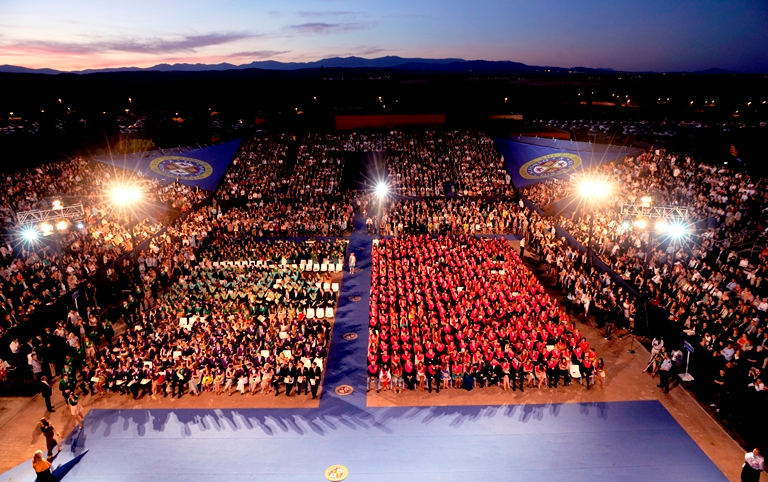 Alta Densidad de usuarios - video streaming masivo  - Soporte a Visitantes
8
[Speaker Notes: Buenos días, muchas gracias por su atención.
Deseo exponer ante Ustedes un ejemplo de aplicación de Tecnologías de la Información y de las Comunicaciones en la Universidad; un ejemplo que ilustra el concepto de Sociedad del Conocimiento y el esfuerzo multidisciplinar que conlleva obtener resultados dignos de una designación tan altisonante.(22”)

Intro
Buenos días, muchas gracias por su atención.
Deseo exponer ante Ustedes un ejemplo de aplicación de Tecnologías de la Información y las Comunicaciones en la Universidad; un ejemplo que ilustra el concepto de Sociedad del Conocimiento y el esfuerzo multidisciplinar que conlleva 

Fracaso
Tutor, email, multitud
Aplicaciones, diagrama final
Resistencia, gestión del cambio, usabilidad, filtros complejidad
Legislación, realimentacion, flujos de informacion
Empresa, riesgo, disponibilidad, calidad]
Entorno sanitario
3 Edificios
Hasta 130 boxes odontología
Hotspots para pacientes
Telefonia IP sobre Wifi 
Soporte para dispositivos (tablets, cámaras, portafirmas…)
Gestión centralizada de la red
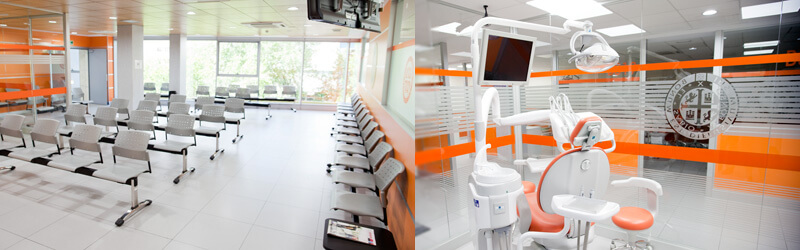 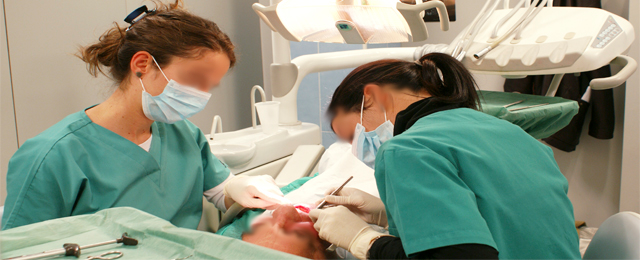 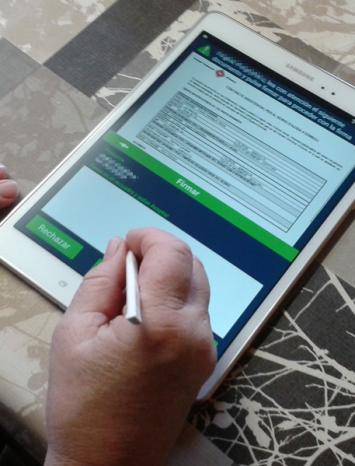 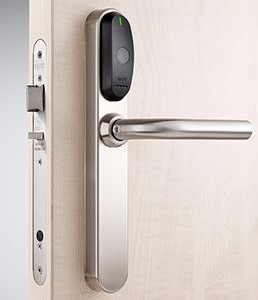 9
[Speaker Notes: Buenos días, muchas gracias por su atención.
Deseo exponer ante Ustedes un ejemplo de aplicación de Tecnologías de la Información y de las Comunicaciones en la Universidad; un ejemplo que ilustra el concepto de Sociedad del Conocimiento y el esfuerzo multidisciplinar que conlleva obtener resultados dignos de una designación tan altisonante.(22”)

Intro
Buenos días, muchas gracias por su atención.
Deseo exponer ante Ustedes un ejemplo de aplicación de Tecnologías de la Información y las Comunicaciones en la Universidad; un ejemplo que ilustra el concepto de Sociedad del Conocimiento y el esfuerzo multidisciplinar que conlleva 

Fracaso
Tutor, email, multitud
Aplicaciones, diagrama final
Resistencia, gestión del cambio, usabilidad, filtros complejidad
Legislación, realimentacion, flujos de informacion
Empresa, riesgo, disponibilidad, calidad]
Hospital Veterinario
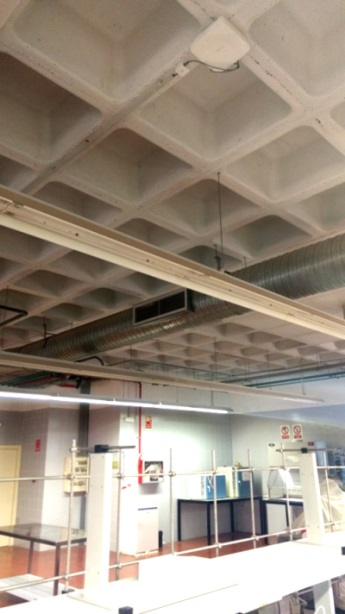 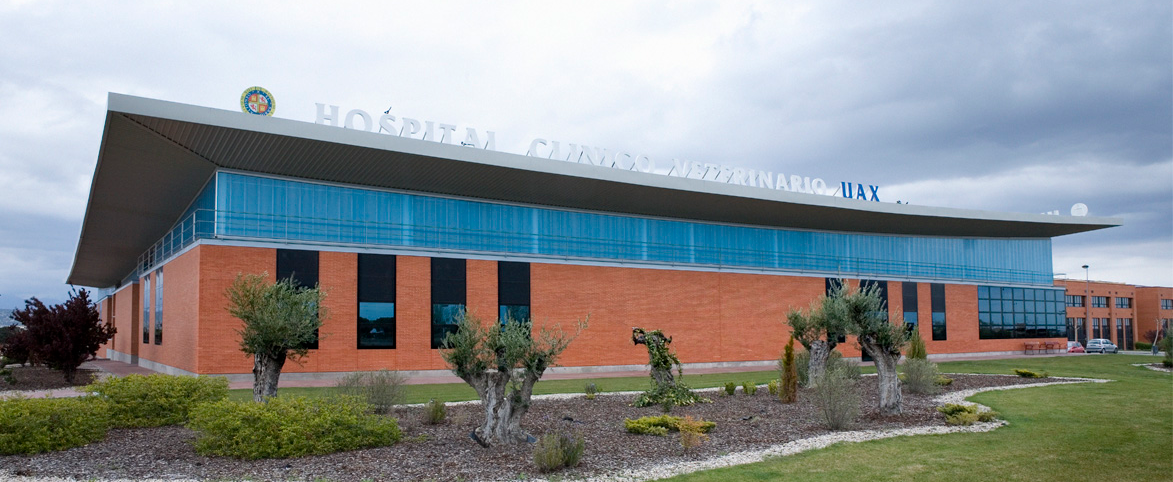 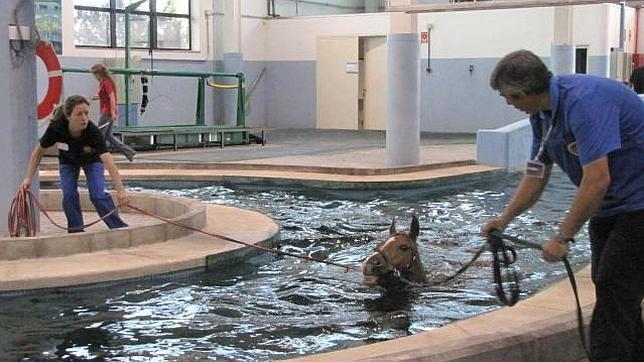 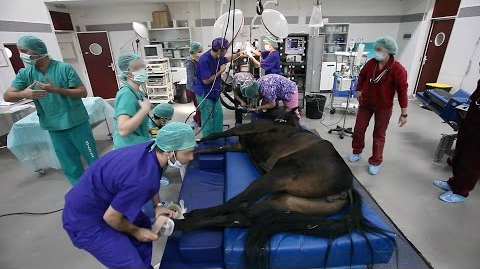 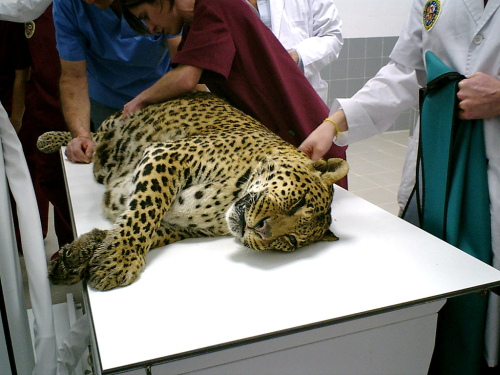 Complejo entorno radio debido a la estructura metálica.
Servicio 24x7 durante todo el año.
10
[Speaker Notes: Buenos días, muchas gracias por su atención.
Deseo exponer ante Ustedes un ejemplo de aplicación de Tecnologías de la Información y de las Comunicaciones en la Universidad; un ejemplo que ilustra el concepto de Sociedad del Conocimiento y el esfuerzo multidisciplinar que conlleva obtener resultados dignos de una designación tan altisonante.(22”)

Intro
Buenos días, muchas gracias por su atención.
Deseo exponer ante Ustedes un ejemplo de aplicación de Tecnologías de la Información y las Comunicaciones en la Universidad; un ejemplo que ilustra el concepto de Sociedad del Conocimiento y el esfuerzo multidisciplinar que conlleva 

Fracaso
Tutor, email, multitud
Aplicaciones, diagrama final
Resistencia, gestión del cambio, usabilidad, filtros complejidad
Legislación, realimentacion, flujos de informacion
Empresa, riesgo, disponibilidad, calidad]
AÑO 2016
¿Por qué necesitabamos unanueva red wifi?
11
[Speaker Notes: Buenos días, muchas gracias por su atención.
Deseo exponer ante Ustedes un ejemplo de aplicación de Tecnologías de la Información y de las Comunicaciones en la Universidad; un ejemplo que ilustra el concepto de Sociedad del Conocimiento y el esfuerzo multidisciplinar que conlleva obtener resultados dignos de una designación tan altisonante.(22”)

Intro
Buenos días, muchas gracias por su atención.
Deseo exponer ante Ustedes un ejemplo de aplicación de Tecnologías de la Información y las Comunicaciones en la Universidad; un ejemplo que ilustra el concepto de Sociedad del Conocimiento y el esfuerzo multidisciplinar que conlleva 

Fracaso
Tutor, email, multitud
Aplicaciones, diagrama final
Resistencia, gestión del cambio, usabilidad, filtros complejidad
Legislación, realimentacion, flujos de informacion
Empresa, riesgo, disponibilidad, calidad]
Problemas
60% usuarios se quejan de la velocidad
Saturación de la banda de 2,4Ghz70% ocupación canal
Zonas de tránsito sin cobertura
Antiguos APs tienen dificultades con IOS9.X
70% de la red estaba diseñada para 2,4G  no para 5G
Tecnología Monocanal
APs saturados en entornos de Alta Densidad
40% usa dispositivos Apple
12
[Speaker Notes: Buenos días, muchas gracias por su atención.
Deseo exponer ante Ustedes un ejemplo de aplicación de Tecnologías de la Información y de las Comunicaciones en la Universidad; un ejemplo que ilustra el concepto de Sociedad del Conocimiento y el esfuerzo multidisciplinar que conlleva obtener resultados dignos de una designación tan altisonante.(22”)

Intro
Buenos días, muchas gracias por su atención.
Deseo exponer ante Ustedes un ejemplo de aplicación de Tecnologías de la Información y las Comunicaciones en la Universidad; un ejemplo que ilustra el concepto de Sociedad del Conocimiento y el esfuerzo multidisciplinar que conlleva 

Fracaso
Tutor, email, multitud
Aplicaciones, diagrama final
Resistencia, gestión del cambio, usabilidad, filtros complejidad
Legislación, realimentacion, flujos de informacion
Empresa, riesgo, disponibilidad, calidad]
Necesidades
Nº usuarios creciente.
35% anual
Incremento en la frecuencia de uso84% a diario.
Visibilidad de Red monitoring&
troubleshooting
Explosión del uso del Streaming en Real Time
Servicio en entornos de Alta densidad
BW creciente en dispositivos y acceso a internet
Cobertura 100% Campus sin fisuras
13
[Speaker Notes: Buenos días, muchas gracias por su atención.
Deseo exponer ante Ustedes un ejemplo de aplicación de Tecnologías de la Información y de las Comunicaciones en la Universidad; un ejemplo que ilustra el concepto de Sociedad del Conocimiento y el esfuerzo multidisciplinar que conlleva obtener resultados dignos de una designación tan altisonante.(22”)

Intro
Buenos días, muchas gracias por su atención.
Deseo exponer ante Ustedes un ejemplo de aplicación de Tecnologías de la Información y las Comunicaciones en la Universidad; un ejemplo que ilustra el concepto de Sociedad del Conocimiento y el esfuerzo multidisciplinar que conlleva 

Fracaso
Tutor, email, multitud
Aplicaciones, diagrama final
Resistencia, gestión del cambio, usabilidad, filtros complejidad
Legislación, realimentacion, flujos de informacion
Empresa, riesgo, disponibilidad, calidad]
Retos
COSTES
Wifi, PoE+, Cables,Ingen,Fases
Mejora en Satisfacción del usuario
Integrar todos los centros en única red.
BYOD
Entorno Wifi seguro
Obtener valor más allá del servicio de internet
Optimizar entorno radio
Facilidad de uso. Conexión/Auth.
14
[Speaker Notes: Buenos días, muchas gracias por su atención.
Deseo exponer ante Ustedes un ejemplo de aplicación de Tecnologías de la Información y de las Comunicaciones en la Universidad; un ejemplo que ilustra el concepto de Sociedad del Conocimiento y el esfuerzo multidisciplinar que conlleva obtener resultados dignos de una designación tan altisonante.(22”)

Intro
Buenos días, muchas gracias por su atención.
Deseo exponer ante Ustedes un ejemplo de aplicación de Tecnologías de la Información y las Comunicaciones en la Universidad; un ejemplo que ilustra el concepto de Sociedad del Conocimiento y el esfuerzo multidisciplinar que conlleva 

Fracaso
Tutor, email, multitud
Aplicaciones, diagrama final
Resistencia, gestión del cambio, usabilidad, filtros complejidad
Legislación, realimentacion, flujos de informacion
Empresa, riesgo, disponibilidad, calidad]
Características buscadas nueva red
Cloud +ISP
SLA  99,99
Actualizaciones automáticas
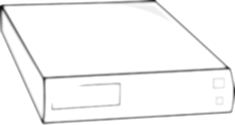 SLA  99,9
Mantenimiento propio
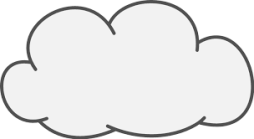 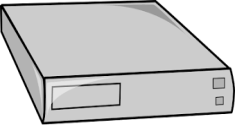 Cambio a
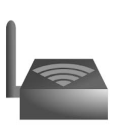 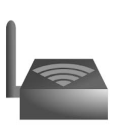 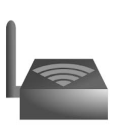 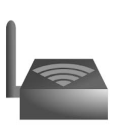 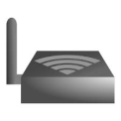 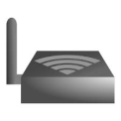 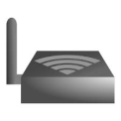 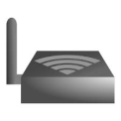 Gestión controladores on site
Gestión en la nube
WIPS
Operación sin controlador.
Sin 2º Equipo para HA
4x4 MU-MIMO
802.11ac  Wave2  2.4GHz  & 5GHz
Buen comportamiento con IOS (Apple)
Múltiples sistemas  Auth.
API basada en Web Services
Flexible band steering
Herramientas de troubleshooting & Monitoring
15
[Speaker Notes: Buenos días, muchas gracias por su atención.
Deseo exponer ante Ustedes un ejemplo de aplicación de Tecnologías de la Información y de las Comunicaciones en la Universidad; un ejemplo que ilustra el concepto de Sociedad del Conocimiento y el esfuerzo multidisciplinar que conlleva obtener resultados dignos de una designación tan altisonante.(22”)

Intro
Buenos días, muchas gracias por su atención.
Deseo exponer ante Ustedes un ejemplo de aplicación de Tecnologías de la Información y las Comunicaciones en la Universidad; un ejemplo que ilustra el concepto de Sociedad del Conocimiento y el esfuerzo multidisciplinar que conlleva 

Fracaso
Tutor, email, multitud
Aplicaciones, diagrama final
Resistencia, gestión del cambio, usabilidad, filtros complejidad
Legislación, realimentacion, flujos de informacion
Empresa, riesgo, disponibilidad, calidad]
Ejemplo

Primeros 170 nodos  C130 desplegados en Sept 2016
16
DISEÑO Y DESPLIEGUE RADIO
Diseño teórico con Mojo Planner. 5Ghz
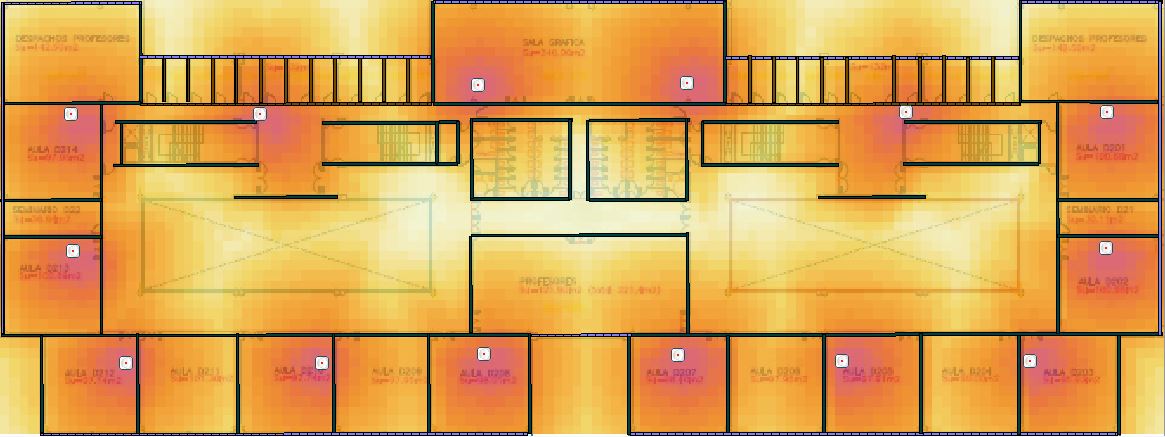 Medidas reales con Ekahau. 5Ghz
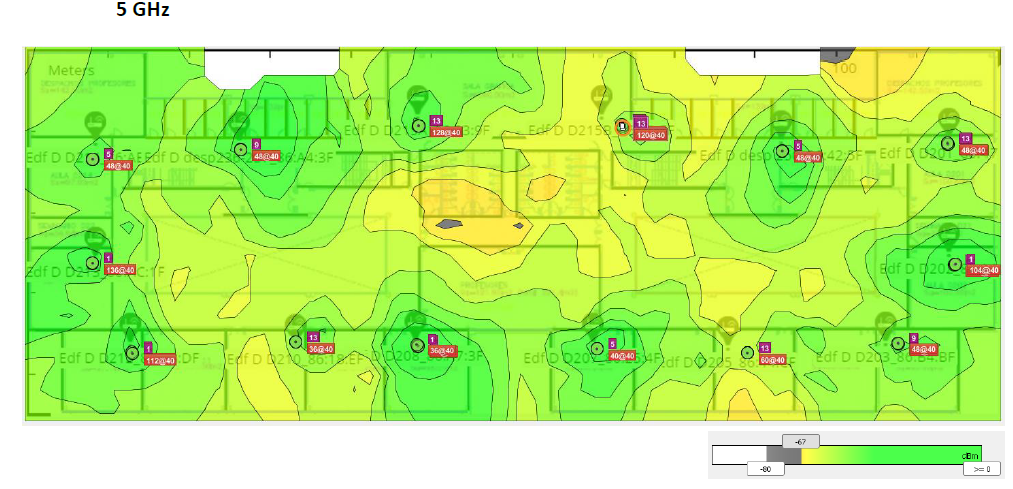 gg
17
Seguridad
Localizacion precisa del Rogue AP.
Historico del dispositivo
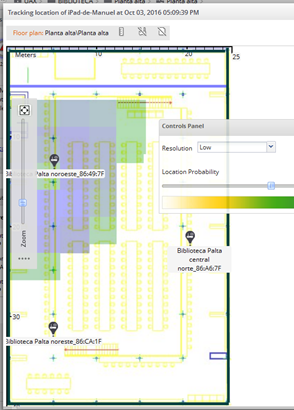 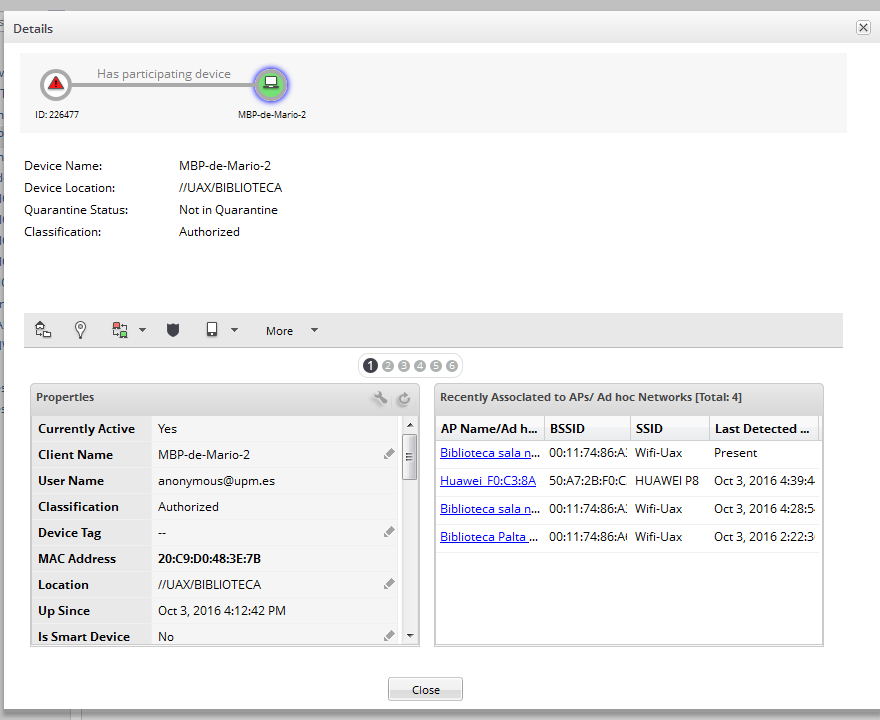 Anular comunicación Rogue AP
18
Monitorzación/Analítica
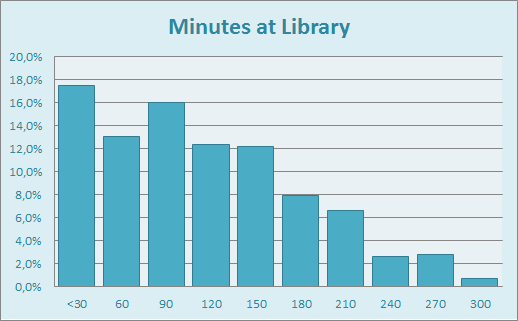 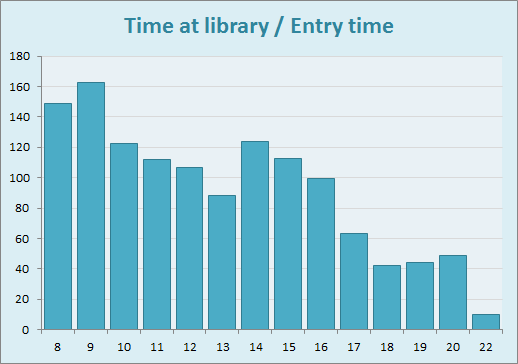 Extraemos valor con muy poco esfuerzo
19
API scripting Ejemplo
Control de asistencia experimental.
Correla en tiempo real localización con horario clases
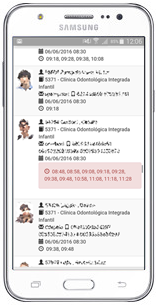 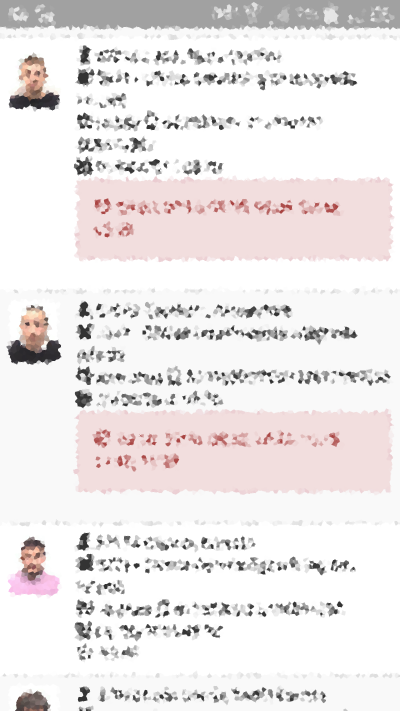 Otros usos: presencia en conferencias, examenes, etc..
20
Conclusiones
WIFI tiene un gran impacto en la experiencia del usuario y la seguridad. Servicio alta criticidad.

Quisimos apostar por una tecnología nueva, sin controlador y con multiples funciones, seguridad y facilidad de integracion vía APIs.

Y con ello, conseguimos no sólo cumplir con nuestros retos, si no superar nuestras expectativas.

 (Analítica de datos, Reporting, API-Rest interaccion AP y Cloud, radio escaneo dedicada, etc.)
21
GRACIAS
22